CS2110.  GUIS: Listening to Events
Download the demo zip file from course website and look at the demos of GUI things: sliders, scroll bars, combobox listener, etc
1
Listening to events: mouse click, mouse movement into or out of a window, a keystroke, etc.
• An event is a mouse click, a mouse movement into or out of a window, a keystroke, etc.
• To be able to “listen to” a kind of event, you have to: 
Have some class C implement an interface IN that is connected with the event.
In class C, override methods required by interface IN; these methods are generally called when the event happens.
Register an object of class C as a listener for the event. That object’s methods will be called when event happens.
We show you how to do this for clicks on buttons, clicks on components, and keystrokes.
2
What is a JButton?Instance: associated with a “button” on the GUI, which can be clicked to do something
jb1= new JButton()              // jb1 has no text on it
jb2= new JButton(“first”)    // jb2 has label “first” on it
jb2.isEnabled()                    // true iff a click on button can be
                                             // detected
jb2.setEnabled(b);               // Set enabled property
jb2.addActionListener(object);   // object must have a method,             // which is called when button jb2 clicked (next page)
At least 100 more methods; these are most important
JButton is in package javax.swing
3
Listening to a JButton
Implement interface ActionListener:public class C extends JFrame  implements      ...	                                               ActionListener {}

In class C override actionPerformed, which is to be called when button is clicked:
/** Process click of button */
public void actionPerformed(ActionEvent e) {
    ...
}

3. Add an instance of class C an “action listener” for button:
button.addActionListener(this);
4
/** Object has two buttons. Exactly one is enabled. */
class ButtonDemo1 extends JFrame                                                                          {
    /** Class inv: exactly one of eastB, westB is enabled */
    JButton westB= new JButton("west");
    JButton eastB= new JButton("east");
    public ButtonDemo1(String t) {
	super(t);
	Container cp= getContentPane();
	cp.add(westB, BLayout.WEST);
	cp.add(eastB, BLayout, EAST);
	westB.setEnabled(false);
	eastB.setEnabled(true);	


	pack(); setVisible(true);
   }
red: listening
blue: placing
implements ActionListener
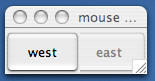 public void actionPerformed
                     (ActionEvent e) {
     boolean b=                     eastB.isEnabled();
     eastB.setEnabled(!b);
     westB.setEnabled(b);
   }
}
westB.addActionListener(this);eastB.addActionListener(this);
Listening to a Button
5
A JPanel that is painted (MouseDemo2)
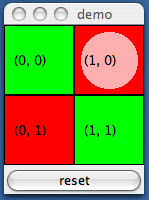 The JFrame content pane has a JPanel in its CENTER and a “reset” button in its SOUTH.
 The JPanel has a horizontal box b, which containstwo vertical Boxes.
 Each vertical Box contains two instances of class Square.
 Click a Square that has no pink circle, and a pink circle is drawn.  Click a Square that has a pink circle, and the pink circle disappears.  Click the reset button and all pink circles disappear.
 This GUI has to listen to:(1) a click on Button reset(2) a click on a Square (a Box)
these are different kinds of events, and they need different listener methods
6
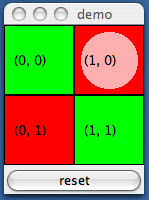 /** Instance: JPanel of size (WIDTH, HEIGHT).
                   Green or red: */
public class Square extends JPanel { 
   public static final int HEIGHT= 70;  
   public static final int WIDTH= 70; 
   private int x, y; // Panel is at (x, y)
   private boolean hasDisk= false; 
   /** Const: square at (x, y). Red/green? Parity of x+y.  */
  public Square(int x, int y) {
      this.x= x;         this.y= y;
     setPreferredSize(new Dimension(WIDTH,HEIGHT));
  }
  /** Complement the "has pink disk" property */
  public void complementDisk() {  
      hasDisk= ! hasDisk;
      repaint(); // Ask the system to repaint the square
  }
Class Square
continued on later
7
Class Graphics
An object of abstract class Graphics has methods to draw on a component (e.g. on a JPanel, or canvas). 

Major methods:
drawString(“abc”, 20, 30);         drawLine(x1, y1, x2, y2);
drawRect(x, y, width, height);    fillRect(x, y, width, height);
drawOval(x, y, width, height);    fillOval(x, y, width, height);
setColor(Color.red);                    getColor()
getFont()                                      setFont(Font f);
More methods
You won’t create an object of Graphics; you will be given one to use when you want to paint a component
Graphics is in package java.awt
8
continuation of class Square
Class Square
/* paint this square using g. System calls
     paint whenever square has to be redrawn.*/
  public void paint(Graphics g) {
    if ((x+y)%2 == 0) g.setColor(Color.green);
    else g.setColor(Color.red);
    g.fillRect(0, 0, WIDTH-1, HEIGHT-1);
    if (hasDisk) {
      g.setColor(Color.pink);
      g.fillOval(7, 7, WIDTH-14, HEIGHT-14);
    }
    g.setColor(Color.black);
    g.drawRect(0, 0, WIDTH-1,HEIGHT-1);
    g.drawString("("+x+", "+y+")", 10, 5+HEIGHT/2);
  }    
}
/** Remove pink disk
       (if present) */
 public void clearDisk() {
    hasDisk= false;
    // Ask system to
    // repaint square
    repaint();
  }
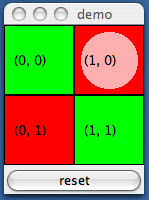 9
Listen to mouse event(click, press, release, enter, leave on a component)
public interface MouseListener {
      void mouseClicked(MouseEvent e);
      void mouseEntered(MouseEvent e);
      void mouseExited(MouseEvent e);
      void mousePressed(MouseEvent e);
      void mouseReleased(MouseEvent e);
}
In package java.awt.event
Having to write all of these in a class that implements MouseListener, even though you don’t want to use all of them, can be a pain. So, a class is provided that implements them in a painless way.
10
Listen to mouse event(click, press, release, enter, leave on a component)
In package java.swing.event
public class MouseInputAdapter
           implements MouseListener, MouseInputListener { 
   public void mouseClicked(MouseEvent e) {}
   public void mouseEntered(MouseEvent e) {}
   public void mouseExited(MouseEvent e) {}
   public void mousePressed(MouseEvent e) {}
   public void mouseReleased(MouseEvent e) {}
   …  others …



}
So, just write a subclass of MouseInputAdapter and override only the methods appropriate for the application
11
Javax.swing.event.MouseInputAdapter	                                 implements MouseListener
a1
mouseClicked()
mouseEntered()
mouseExited()
mousePressed()
mouseReleased()
MIA
a2
MouseListener
…
JFrame
DemoMouseEvents() { …

  …
 }
DemoMouseEvents
mouseClicked() {
  …
}
MouseEvents
dma
a1
lab1
lab1
…
…
lab1.addMouseListener(dma);
12
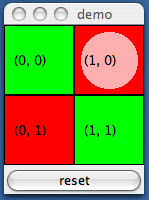 A class that listens to a mouseclick in a Square
import javax.swing.*;
import javax.swing.event.*;
import java.awt.*;
import java.awt.event.*;

/** Contains a method that responds to a
     mouse click in a Square */
public class MouseEvents
                    extends MouseInputAdapter {
    // Complement "has pink disk" property
    public void mouseClicked(MouseEvent e) {
        Object ob= e.getSource();
        if (ob instanceof Square) {
            ((Square)ob).complementDisk();
        }
    }
}
red: listening
blue: placing
This class has several methods (that do nothing) that process mouse events:
mouse click
mouse press
mouse release
mouse enters component
mouse leaves component
mouse dragged beginning in component
Our class overrides only the method that processes mouse clicks
13
public class MD2 extends JFrame 

    Box b= new Box(…X_AXIS);
    Box leftC= new Box(…Y_AXIS);
    Square b00, b01= new squares;
    Box riteC= new Box(..Y_AXIS);
    Square b10, b01= new squares;
    JButton jb= new JButton("reset");

  
  /** Constructor: … */
  public MouseDemo2() {
     super(t);
     place components on content pane;
     pack, make unresizeable, visible;
jb.addActionListener(this);
    b00.addMouseListener(me);
    b01.addMouseListener(me);
    b10.addMouseListener(me);
    b11.addMouseListener(me);
}
implements ActionListener {
public void actionPerformed (
                       ActionEvent e) {
       call clearDisk() for        b00, b01, b10, b11
}
MouseEvents me=            new MouseEvents();
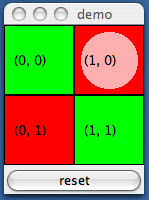 red: listening
blue: placing
Class  MouseDemo2
14
Listening to the keyboard
import java.awt.*;     import java.awt.event.*;      import javax.swing.*;

public class AllCaps extends KeyAdapter {
  JFrame capsFrame= new JFrame();
  JLabel capsLabel= new JLabel();
  
  public AllCaps() {
    capsLabel.setHorizontalAlignment(SwingConstants.CENTER);
    capsLabel.setText(":)");
    capsFrame.setSize(200,200);
    Container c= capsFrame.getContentPane();
    c.add(capsLabel);
    capsFrame.addKeyListener(this);
    capsFrame.show();
  }
  
   public void keyPressed (KeyEvent e) {
    char typedChar= e.getKeyChar();
    capsLabel.setText(("'" + typedChar + "'").toUpperCase());
  }
}
red: listening
blue: placing
1. Extend this class.
3. Add this instance as a key listener for the frame
2. Override this method. It is called when a key stroke is detected.
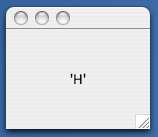 15
public class BDemo3 extends JFrame  implements ActionListener {
     private JButton wButt, eButt …; 
     public ButtonDemo3() {
           Add buttons to content pane, enable 
                 ne, disable the other
           wButt.addActionListener(this);
           eButt.addActionListener(new BeListener());  }
     public void actionPerformed(ActionEvent e) {
          boolean b= eButt.isEnabled();
          eButt.setEnabled(!b); wButt.setEnabled(b);  }
 }

class BeListener implements ActionListener {
       public void actionPerformed(ActionEvent e) {
     	    boolean b= eButt.isEnabled();
     	    eButt.setEnabled(!b); wButt.setEnabled(b);
  	   }
Have a different listener for each button
Doesn’t work!
Can’t reference
eButt, wButt
A listener for eastButt
16
16
wButt
wButt
…
…
BD3@2
BD3@2
BeLis@80
aPerf(…  eButt … wButt ...}
aPerf(…  eButt … wButt ...}
BeLis@80
listens to wButt
listens to eButt but can’t reference fields
BD3
BeLis
BeLis
BD3
Make BeListener an inner class.

Inside-out rule then gives access to wButt, eButt
eButt
eButt
…
…
aPerf…(…  eButt … wButt..}
aPerf(…  eButt … wButt ...}
17
17
Solution to problem: Make BeListener an inner class.

public class BDemo3 extends Jframe 
                 implements ActionListener {
       private JButton wButt, eButt …; 
       public ButtonDemo3() { … }
       public void actionPerformed(ActionEvent e) { … }
       private class BeListener implements ActionListener { … }
Just as you can declare variables and methods within a class, you can declare a class within a class
Inside-out rule says that methods in here
Can reference all the fields and methods
We demo this using ButtonDemo3
18
18
Problem: can’t give a function as a parameter:
Why not just give eButt the function to call?
Can’t do it in Java!
Can in some other languages
public void m() { … 
    eButt.addActionListener(aP);
}
public void aP(ActionEvent e) { body }
public void m() { … 
    eButt.addActionListener(new C());
}

public class C implements IN {
    public void aP(ActionEvent e) { body }
}
Java says: provide class C that wraps method; give eButt an object of class C
C must implement interface IN that has abstract method aP
19
19
Have a class for which only one object is created?
Use an anonymous class.
Use sparingly, and only when the anonymous class has 1 or 2 methods in it, because the syntax is ugly, complex, hard to understand.

public class BDemo3 extends JFrame  implements ActionListener {
     private JButton wButt, eButt …; 
     public ButtonDemo3() { … 
           eButt.addActionListener(new BeListener());
     }
     public void actionPerformed(ActionEvent e) { … }
     private class BeListener implements ActionListener {
         public void actionPerformed(ActionEvent e) { body }
     }
}
1 object of BeListener created. Ripe for making anonymous
20
20
Making class anonymous will replace new BeListener()


     eButt.addActionListener(  new BeListener ()   );
     private class BeListener implements ActionListener
        { declarations in class }
}
Expression that creates object of BeListener
2. Use name of interface that BeListener implements
1. Write new
3. Put in arguments of constructor call
2. Write new ActionListener
3. Write new ActionListener ()
4. Write new ActionListener () 
                 { declarations in class }
4. Put in class body
5. Replace new BeListener() by new-expression
21
21